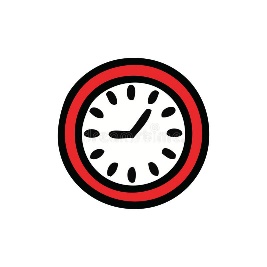 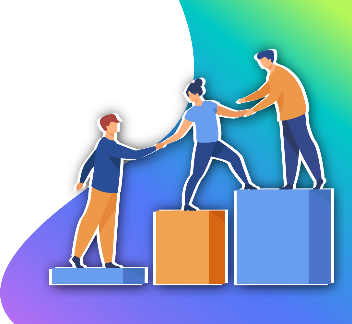 Mantenimiento escolar
Prever recursos pedagógicos
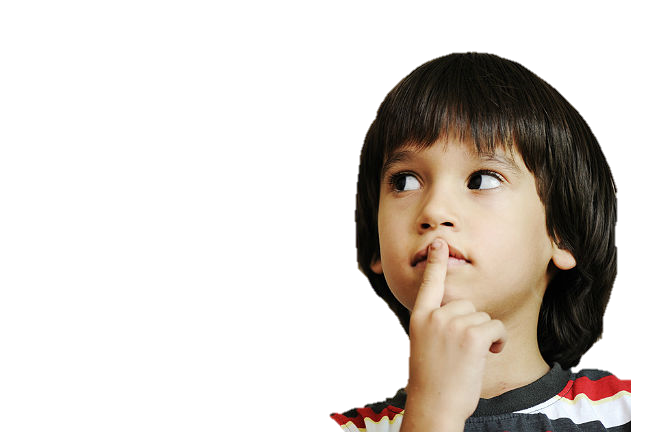 Experiencias
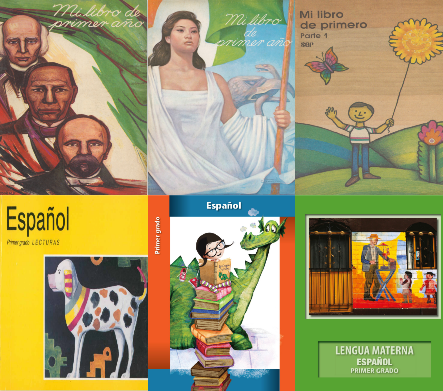 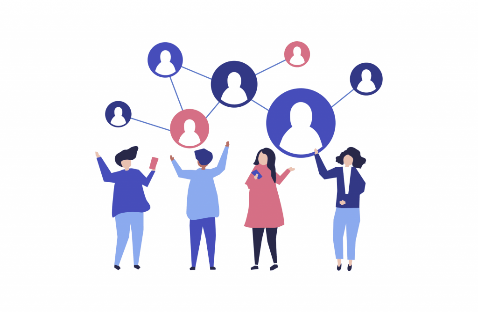 Participación de alumnos y padres
Trabajo colectivo
Los Saberes Docentes
Los Saberes Docentes
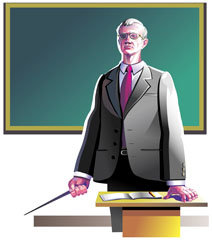 Atención
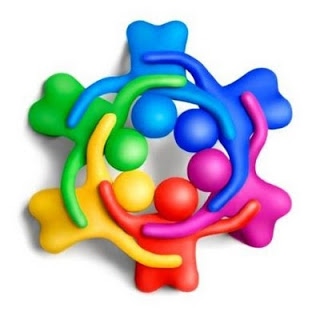 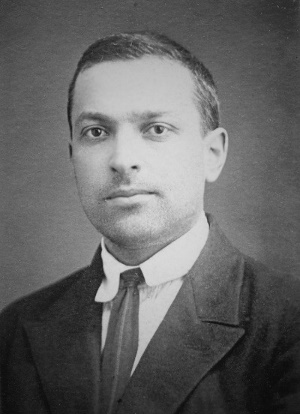 Improvisar
Agrupación mediante características.
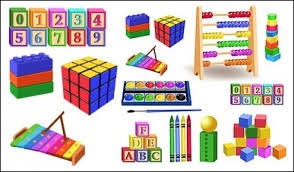 Conocer necesidades
Autonomía